Herzlich willkommen!
Welcome!
Lesson 5
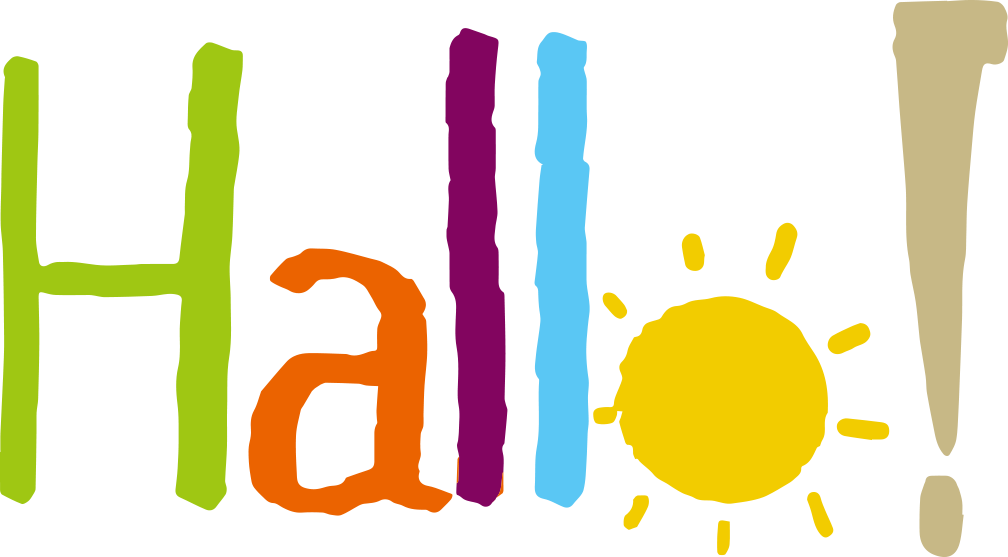 Wie geht‘s?
How are you doing?
Wie geht‘s?
Felix hat Geburstag!
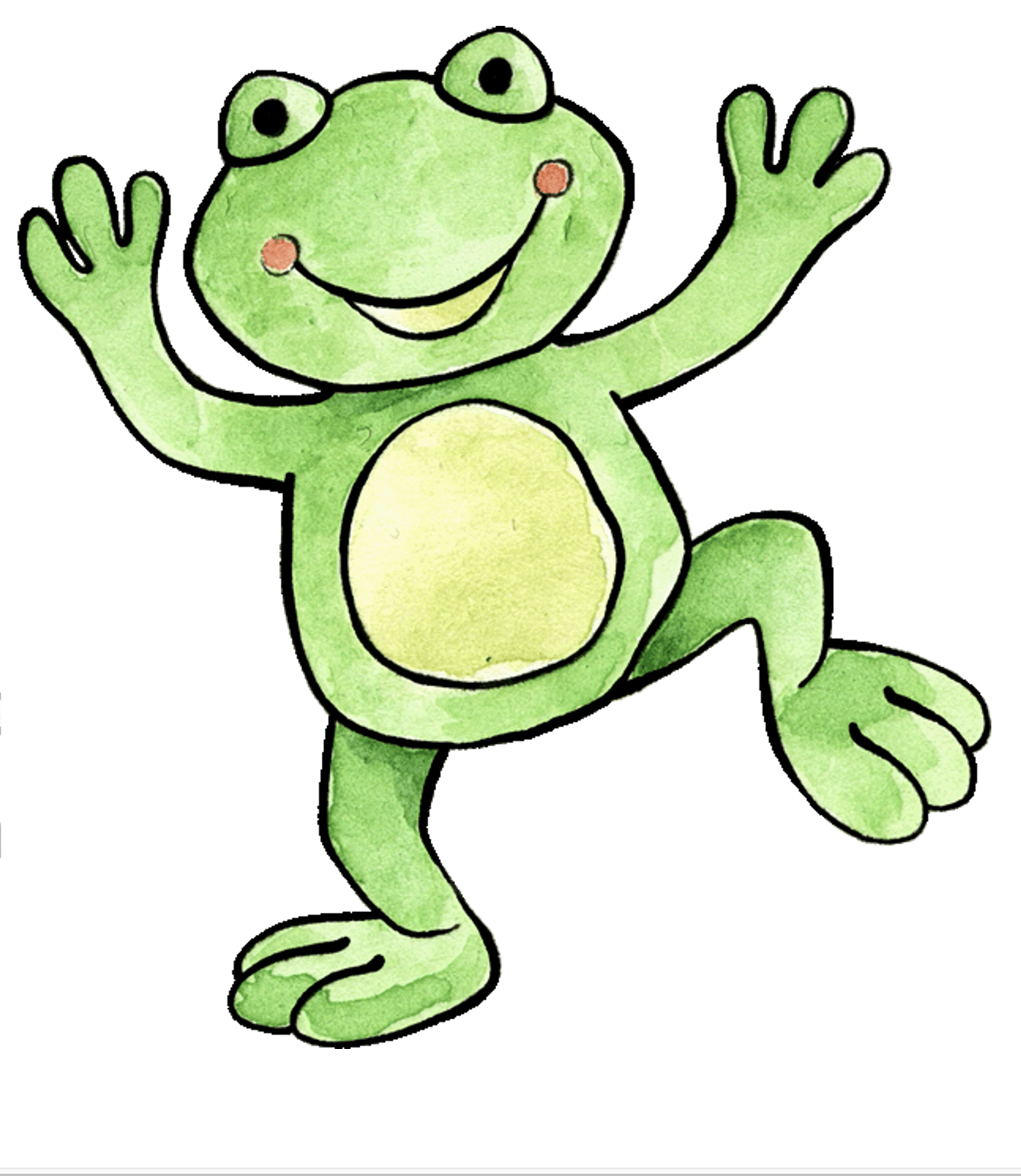 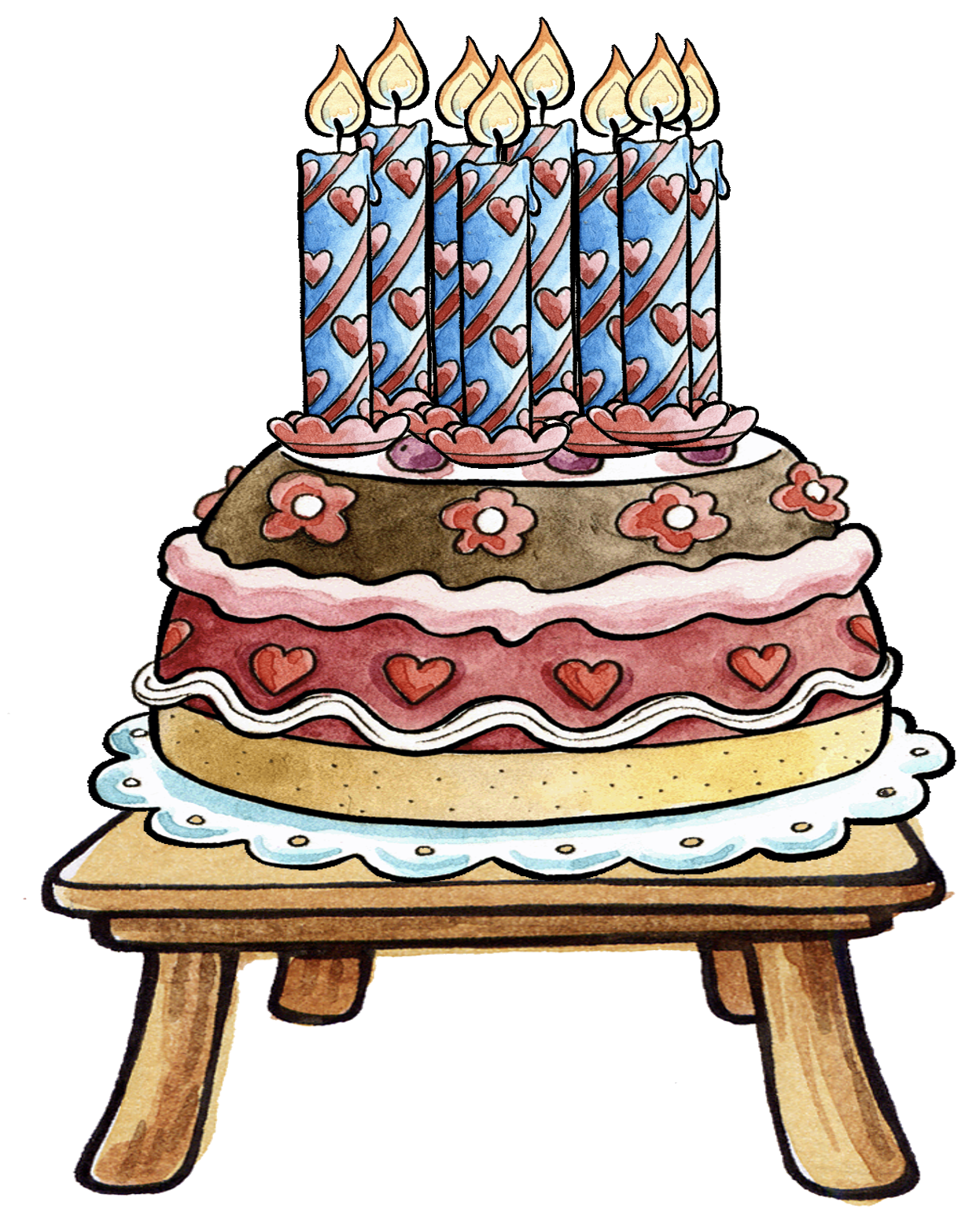 Das ist meine Familie.
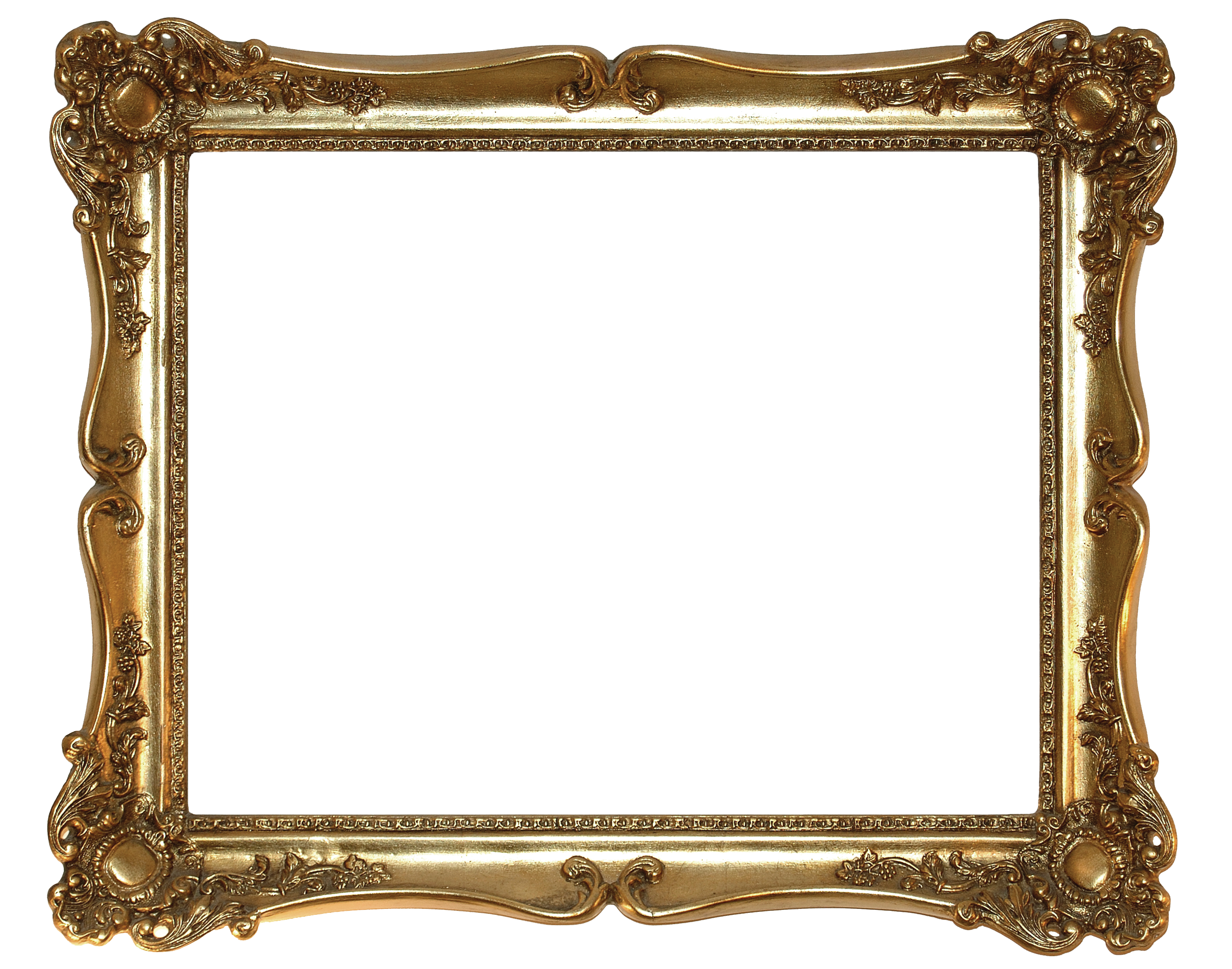 Add picture of instructor‘s family.
And name family members.
der Stammbaum
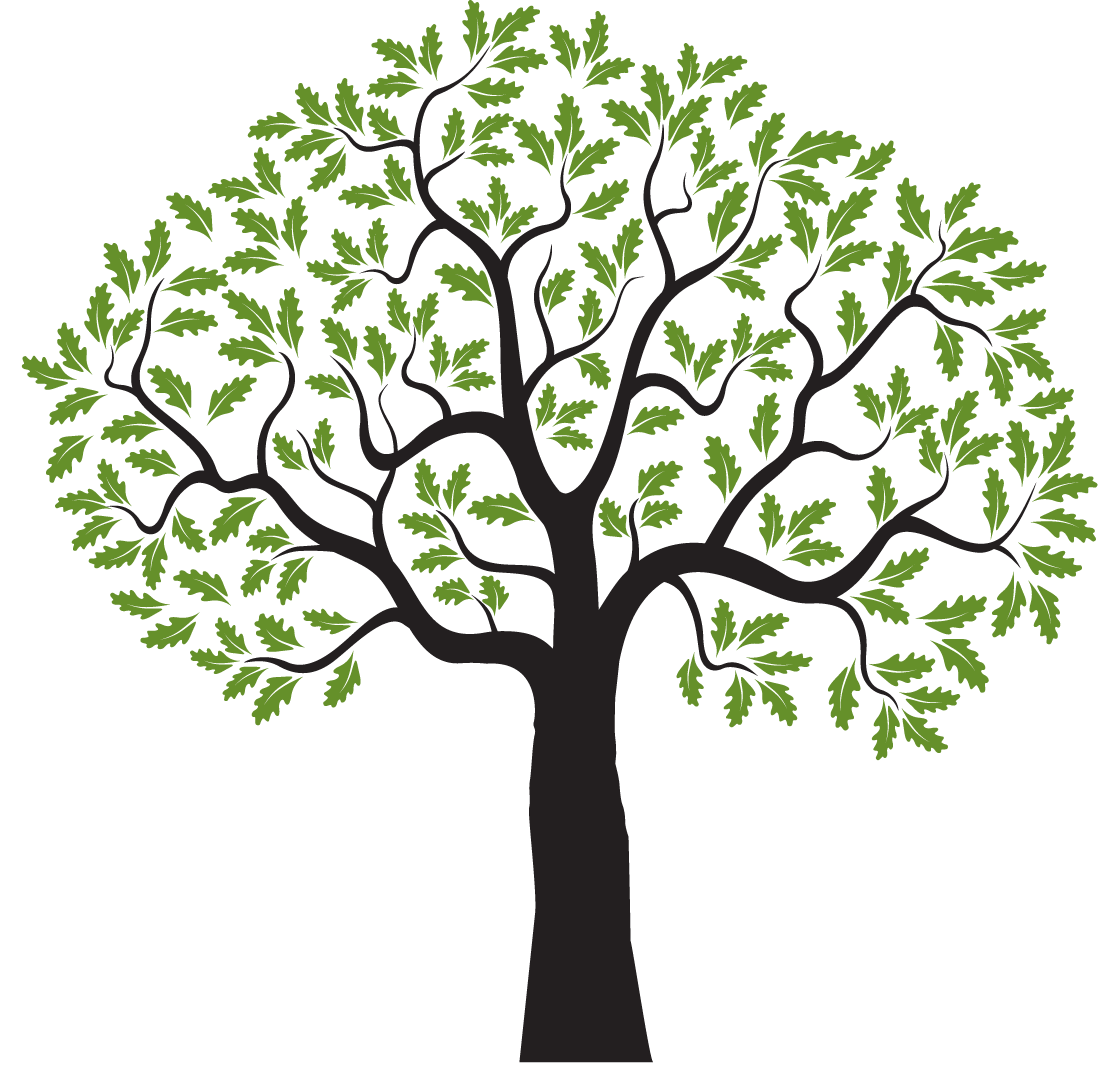 meine Mutter
ich
der Stammbaum
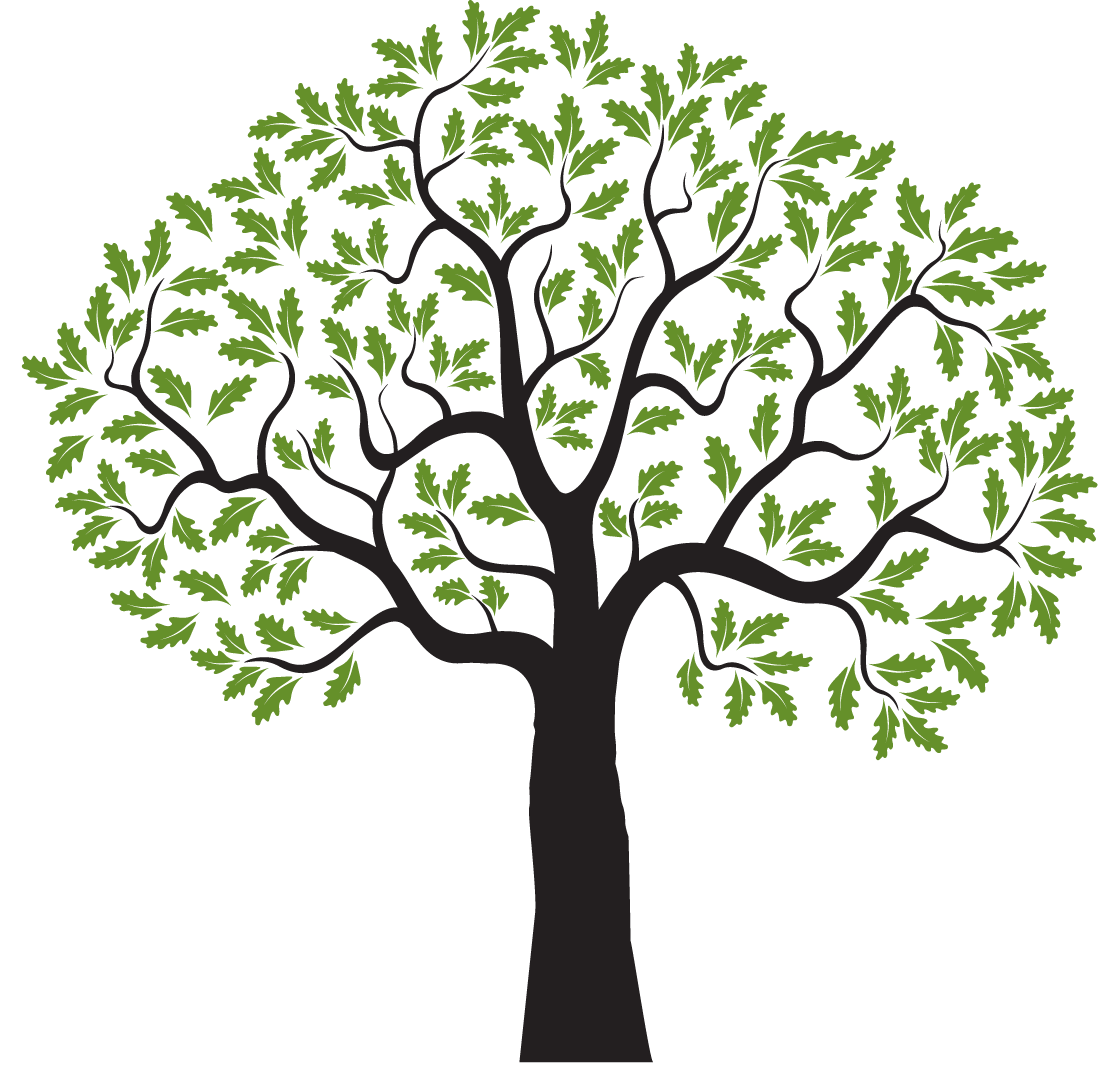 Present your 
family tree.
Das ist meine Familie! Ich habe eine Schwerster …
meine Mutter
ich
Felix feiert Geburtstag.
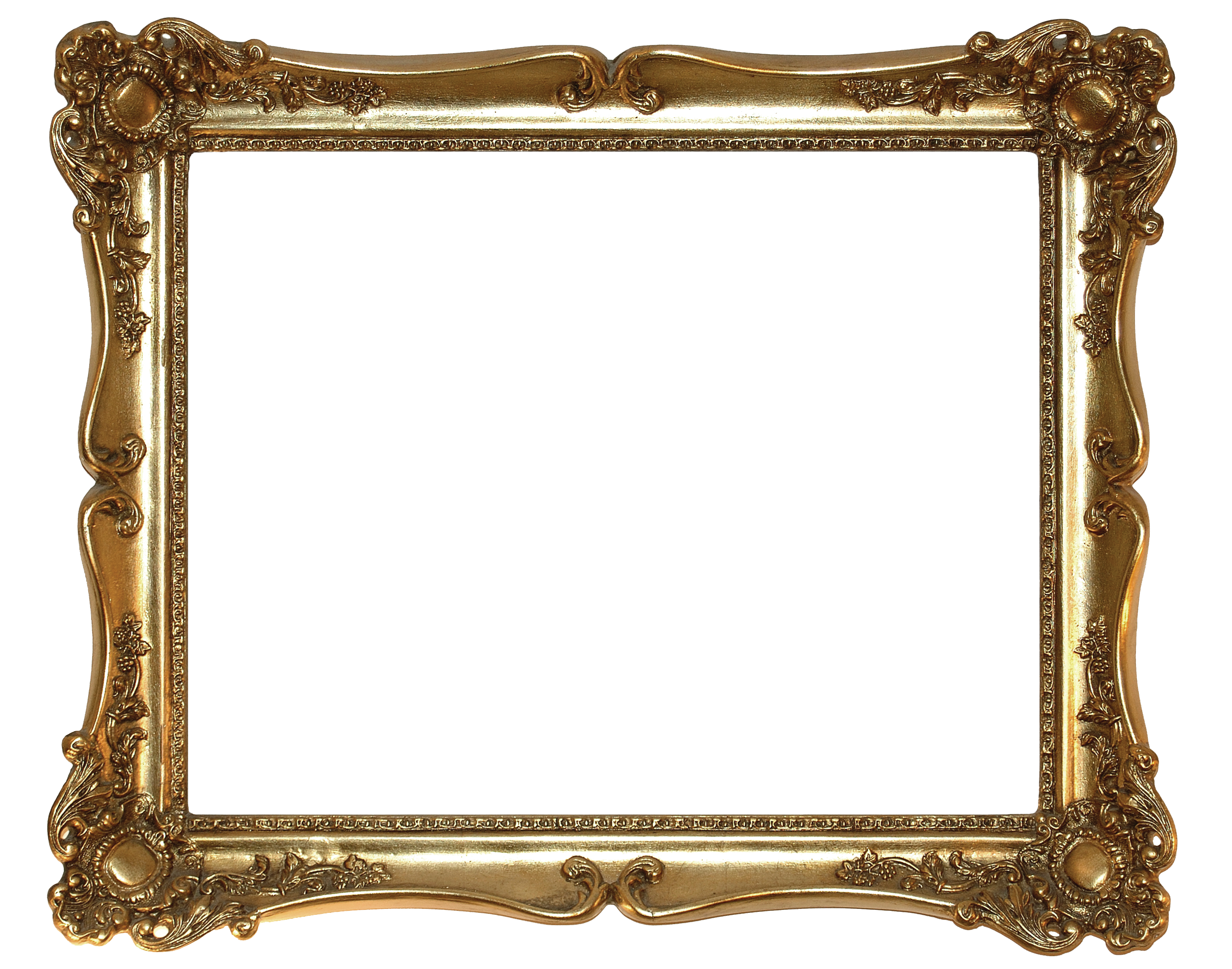 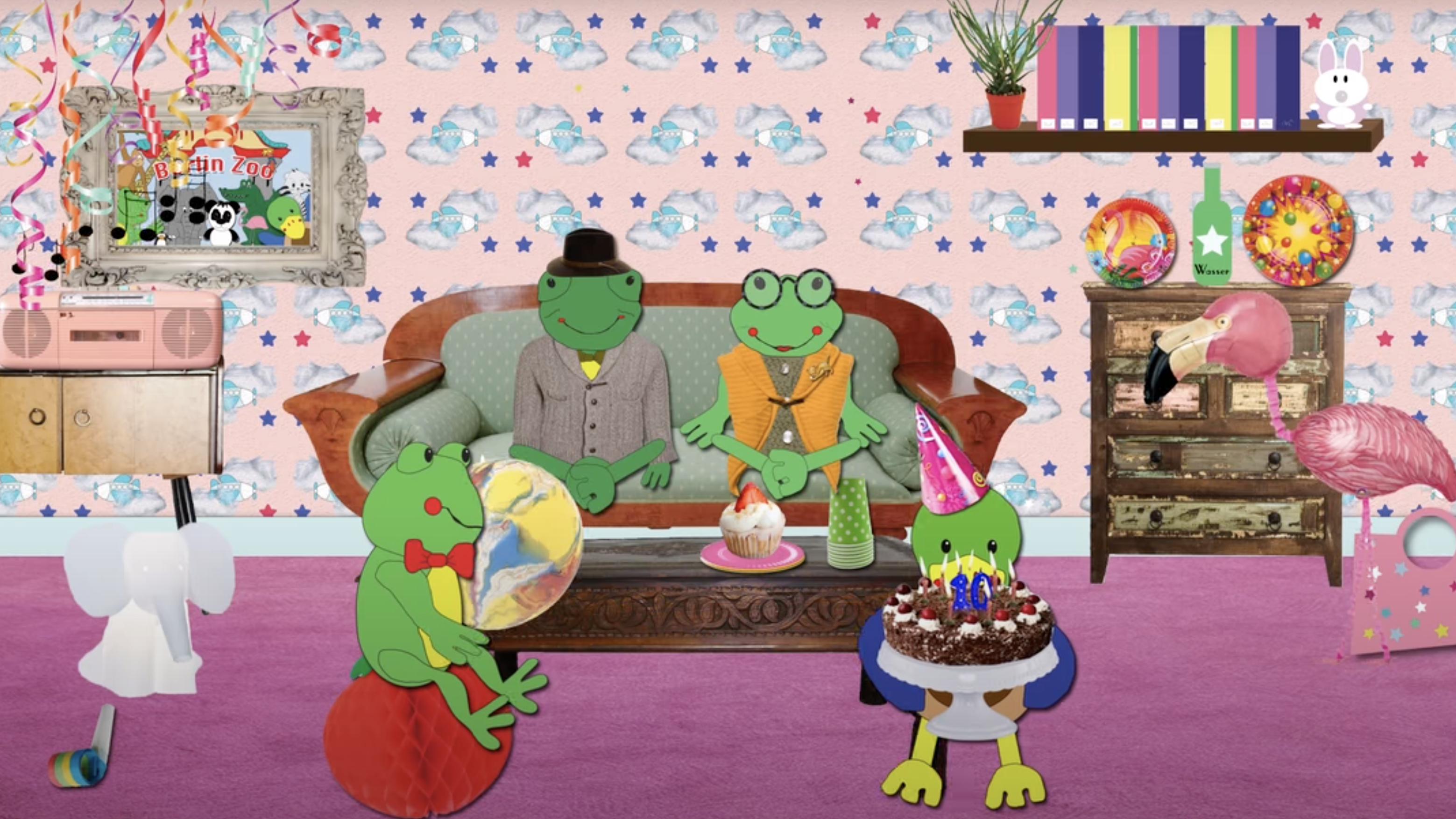 Am liebsten mit …
… seiner Familie!
Meine Lieblingsaktivität
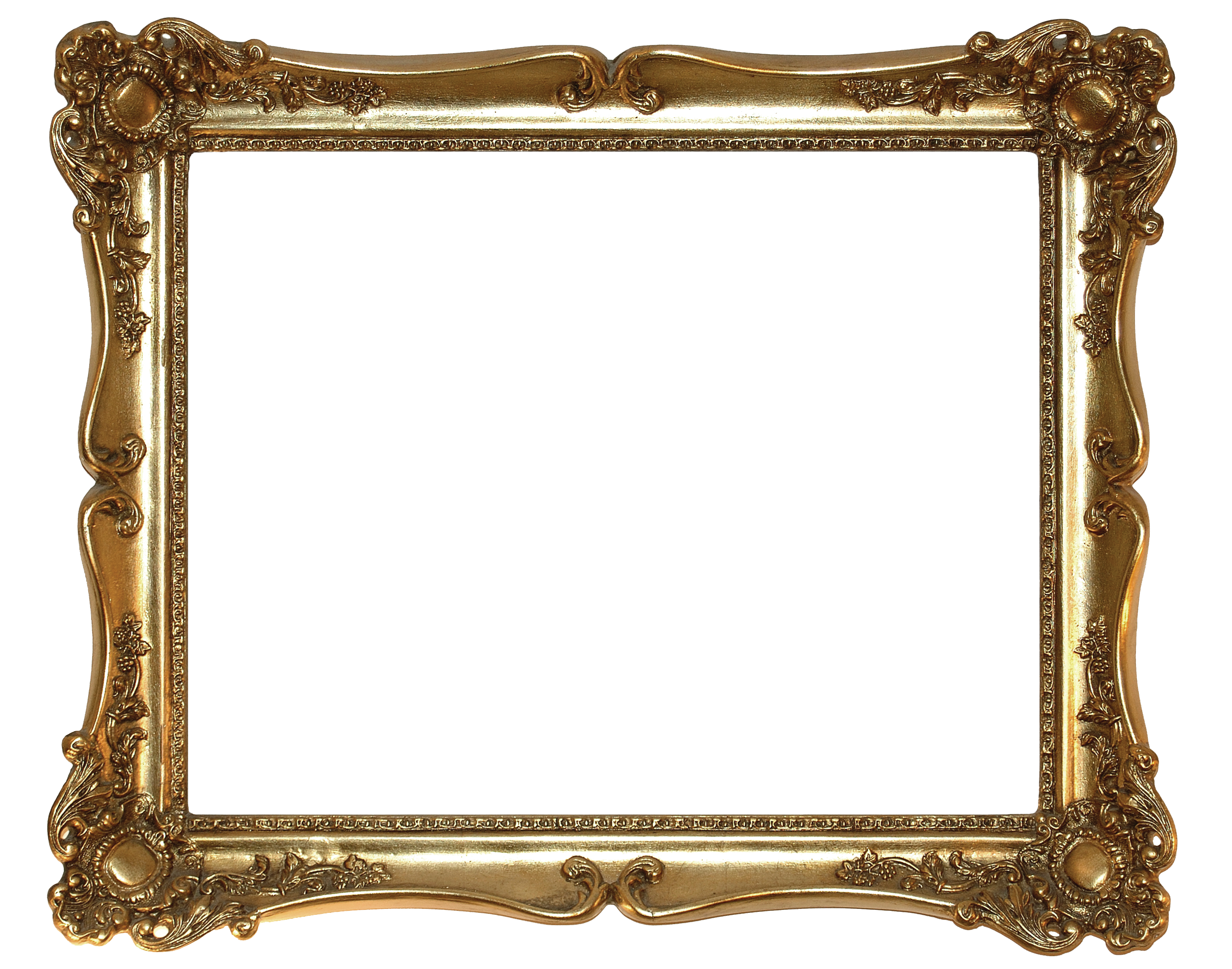 Am liebsten …
…mit meiner Familie.
Add picture of instructor‘s favourite family activity.
Meine Lieblingsaktivität
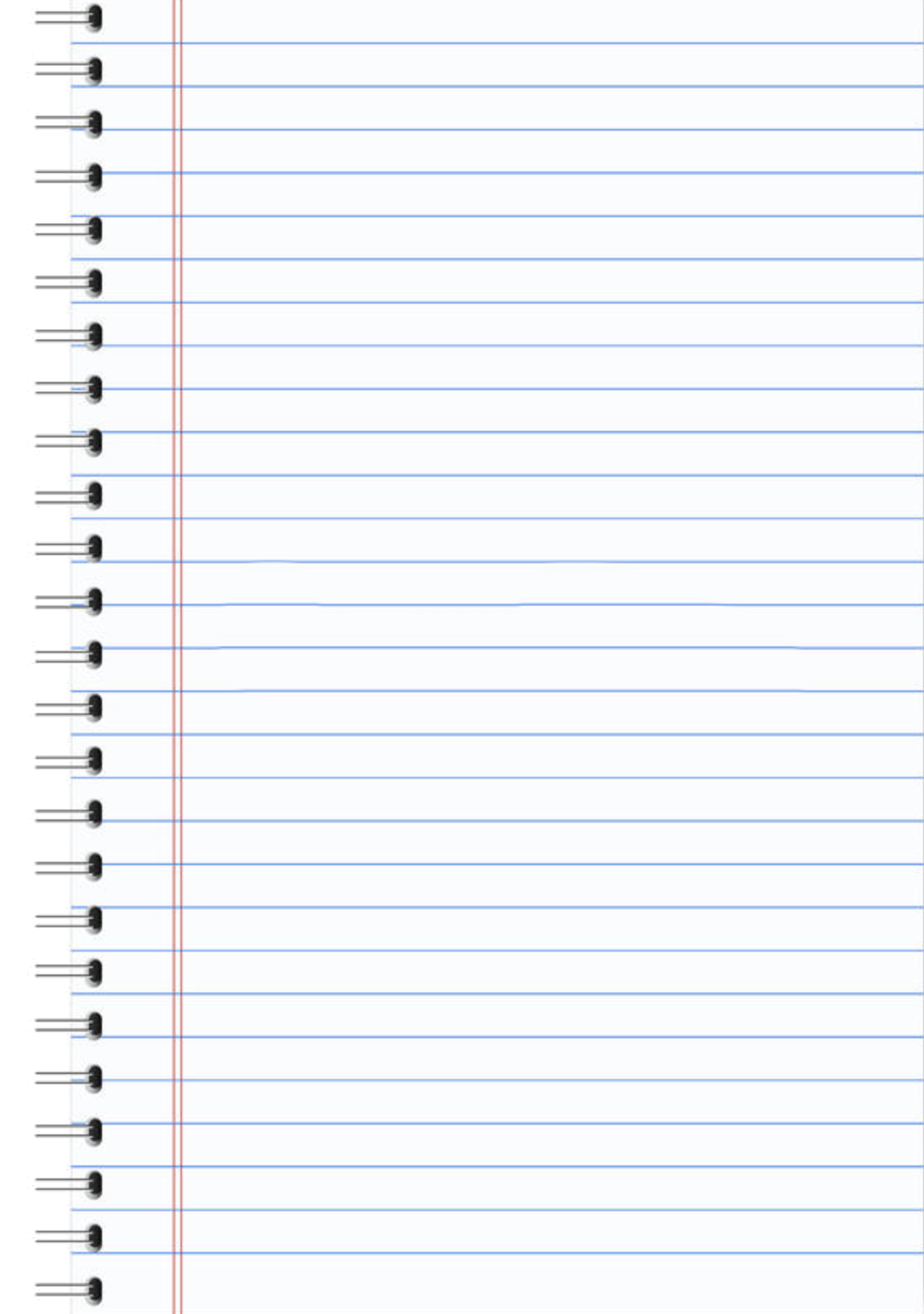 Collect here the students‘ ideas:
Am liebsten …
…mit meiner Familie.
Classroom walk
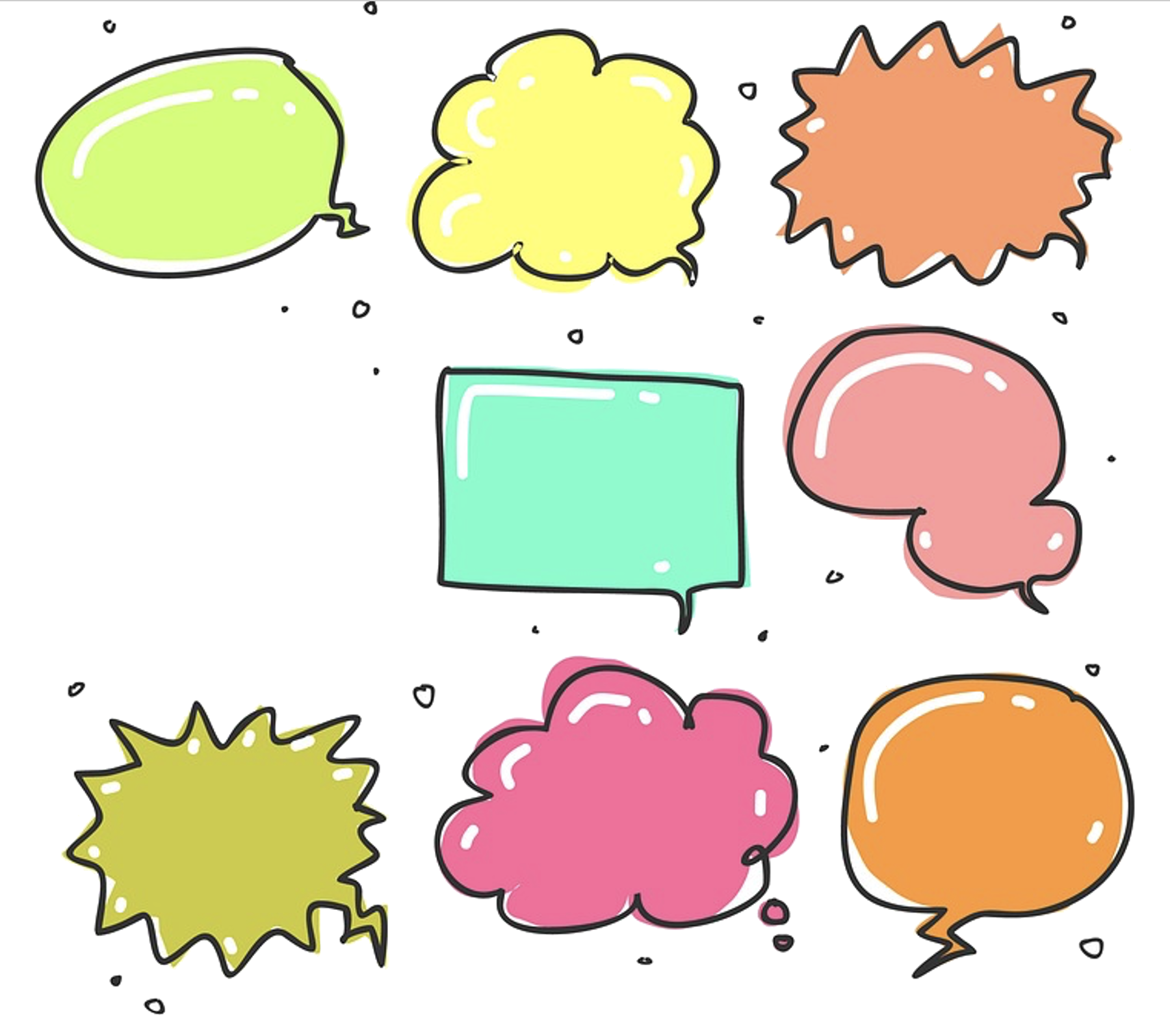 Present you favourite family activity:
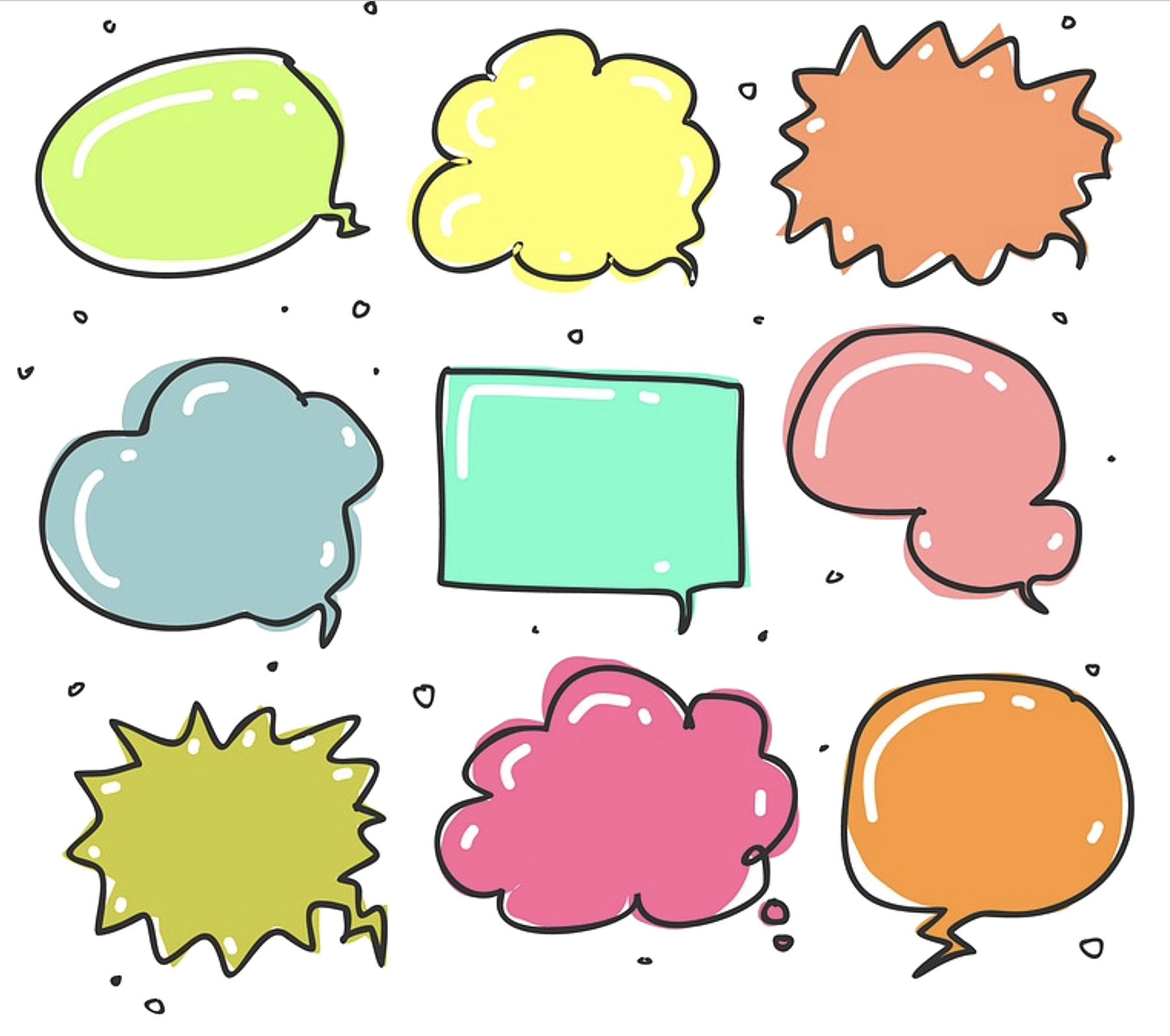 Am liebsten …
mit meiner Familie.
Hausaufgabe
Homework
Was ist deine Lieblingsaktivität mit deiner Familie?
Present your favorite family activity?

Create a photo collage (draw/digital etc) of your favourte family activity.Write 2-3 sentences.
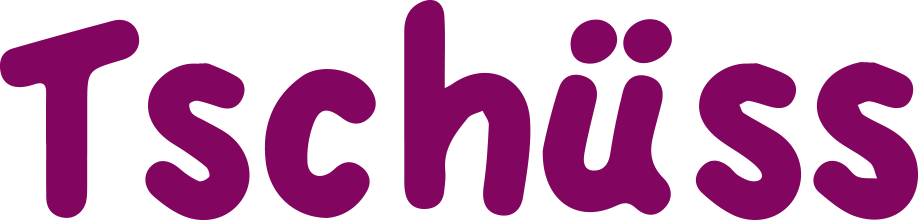 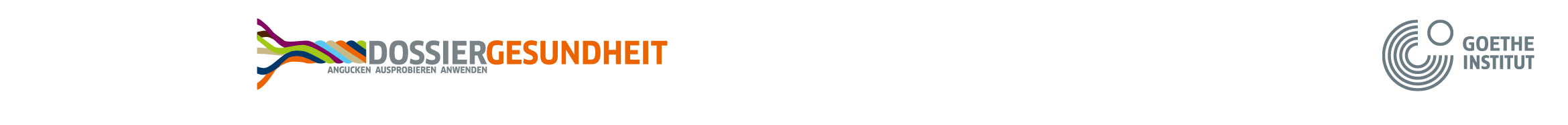